Population-level estimation working group Eastern hemisphere meeting
2018.11.14.

Seng Chan You
Content
Standard Phenotype Library for Cardiovascular Disease
Risk of acute kidney injury between conventional NSAIDs and COX-2 inhibitors in patients
Standard Phenotype Library for Cardiovascular Disease
Population-level estimation working group 
Eastern hemisphere meeting

Seng Chan You
Why do we need standard phenotype library?
We all know why OHDSI needs standard phenotype library
OHDSI needs to learn from Sentinel’s efforts for this
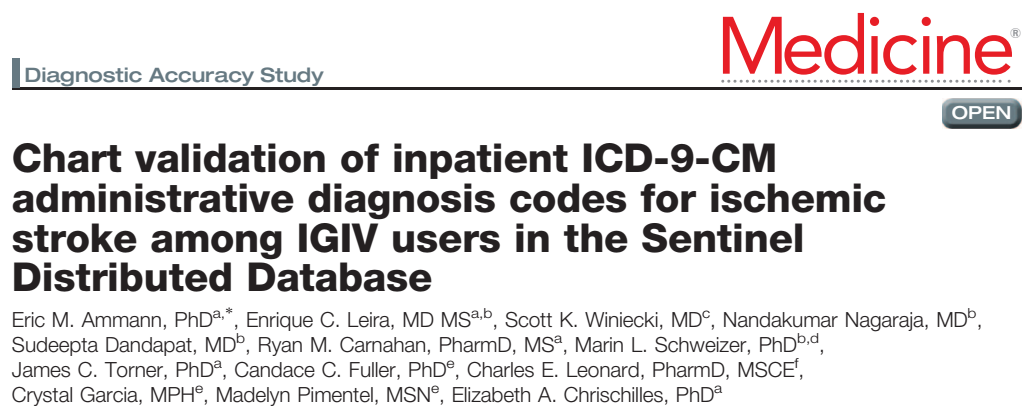 Why do we need standard phenotype library?
We all know why OHDSI needs standard phenotype library
OHDSI needs to learn from Sentinel’s efforts for this
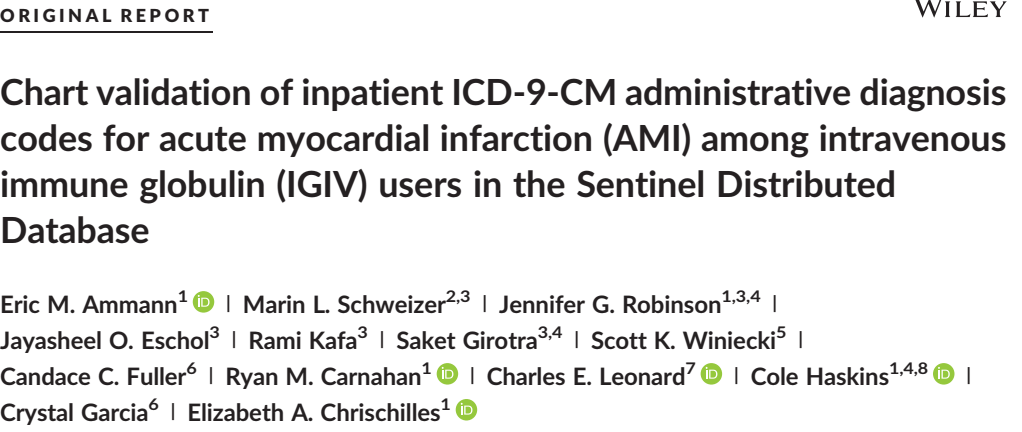 Methods for phenotyping
Rule-based phenotype
Human curated SNOMED-CT code (by Patrick, Christian, ….)
Leverage legacy of ICD-code system
Computational phenotype
APHRODITE
Joel’s method
Others
Methods for phenotyping
Rule-based phenotype
Human curated SNOMED-CT code (by Patrick, Christian, ….)
Leverage legacy of ICD-code system
Computational phenotype
APHRODITE
Joel’s method
Others
Standard Phenotype Library for Cardiovascular Disease
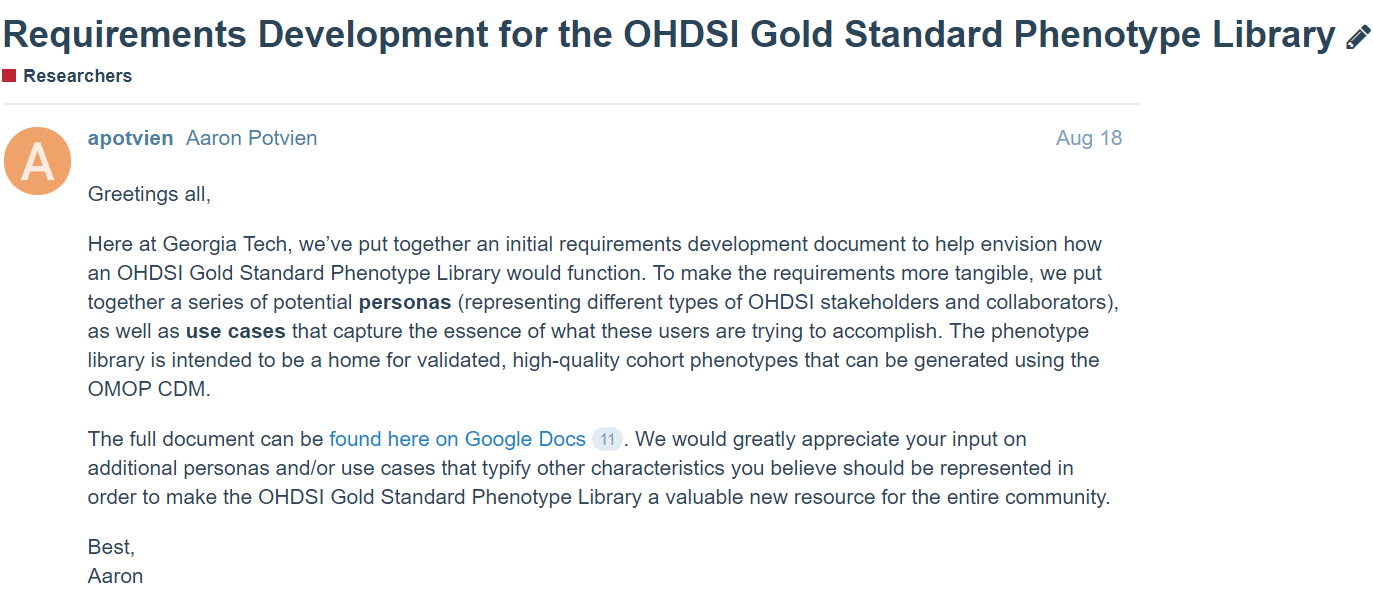 http://forums.ohdsi.org/t/requirements-development-for-the-ohdsi-gold-standard-phenotype-library/4876
Standard Phenotype Library for Cardiovascular Disease
Why CVD? : Many OHDSI studies have been focused on CVD outcome
LEGEND – Martijn, Marc, and Patrick
Canagliflozin study – Martijn, Patrick and Janssen
External validation of atrial fibrillation – Jenna
Hypertension combination – Chan
My future studies
Targets
Acute myocardial infarction
Cerebrovascular accident (stroke)
Ischemic stroke
Hemorrhagic stroke
Heart failure
Sudden cardiac death
Major bleeding (hemorrhagic stroke + GI bleeding )
Why stroke?
It is not easy to define stroke in SNOMED-CT system
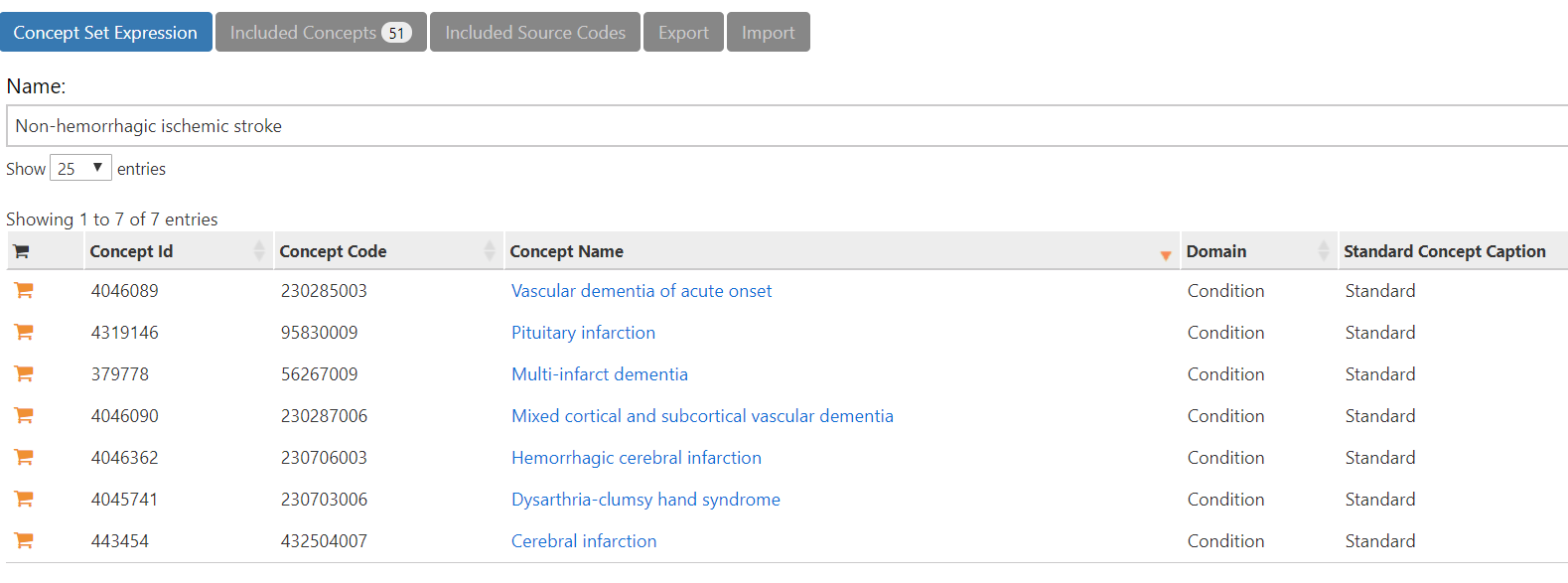 http://www.ohdsi.org/web/atlas/#/cohortdefinition/1768950
Why stroke?
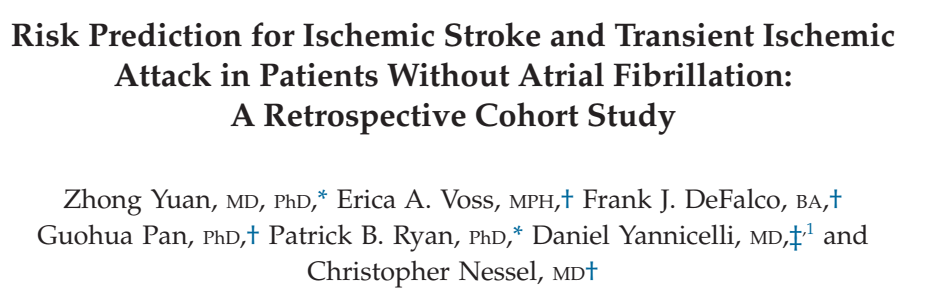 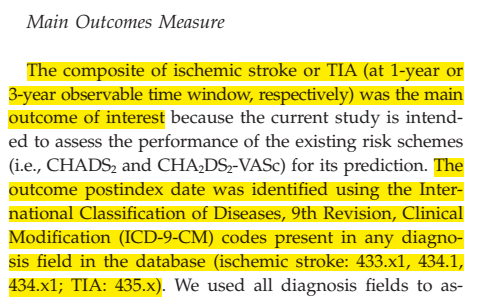 Previous papers validating stroke in ICD code system
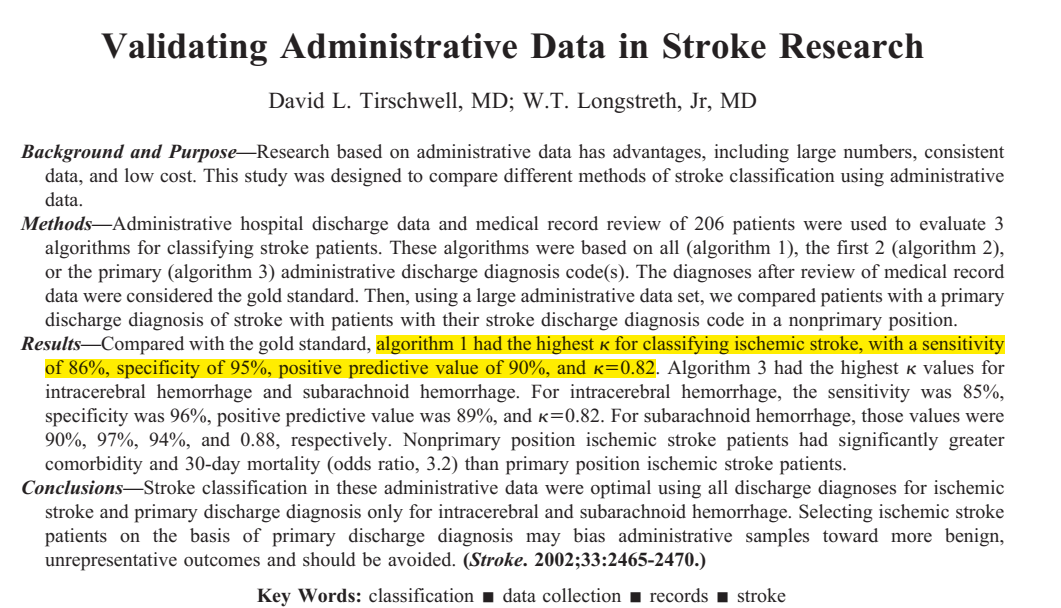 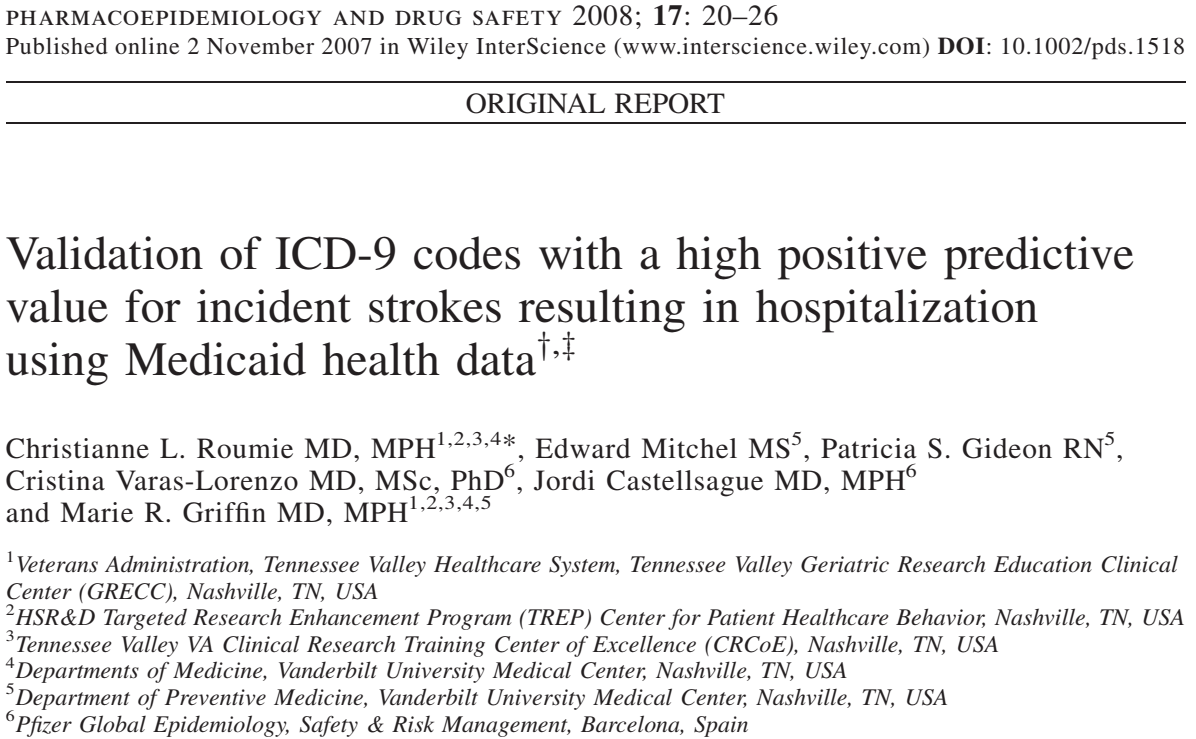 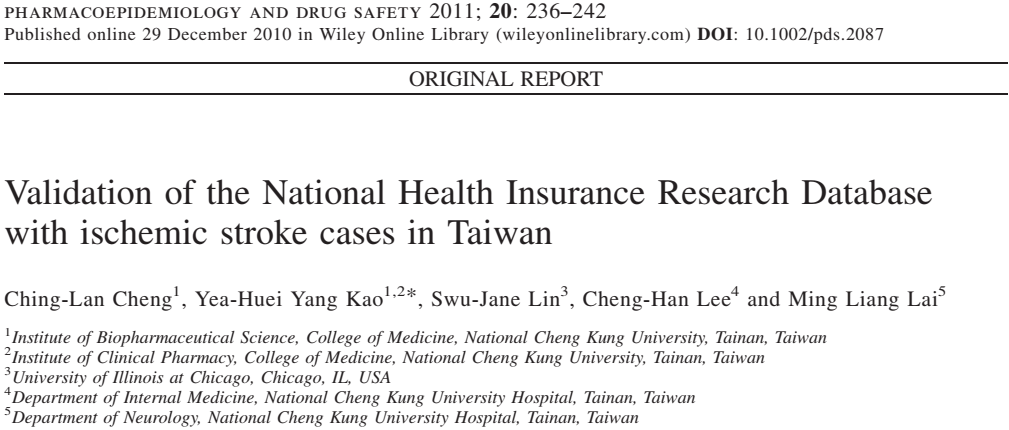 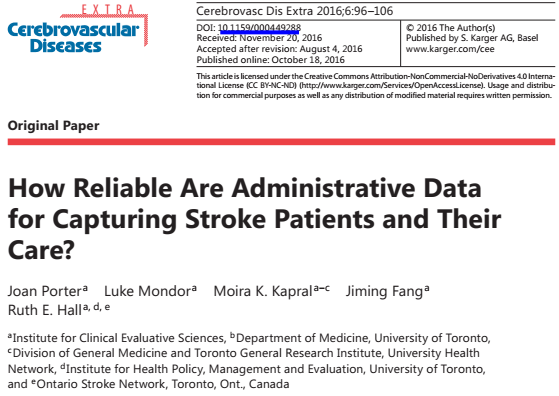 Systematic review for validation of stroke in ICD code system
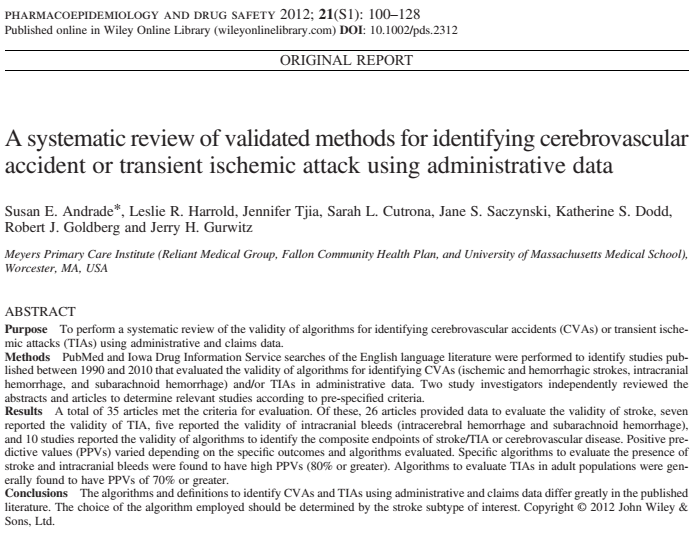 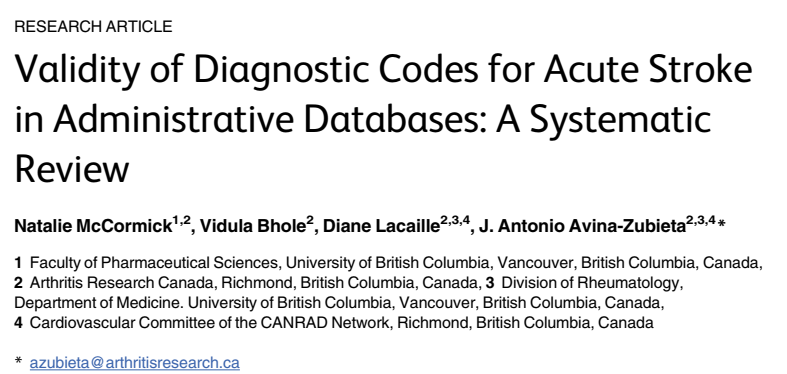 Andrade et al., Pharmacoepidemiology and Drug Safety (2012)
McCormick et al., PLoS ONE (2015)
[Speaker Notes: McCormick, Natalie, Vidula Bhole, Diane Lacaille, and J. Antonio Avina-Zubieta. “Validity of Diagnostic Codes for Acute Stroke in Administrative Databases: A Systematic Review.” PLoS ONE 10, no. 8 (August 20, 2015). https://doi.org/10.1371/journal.pone.0135834.

Andrade, Susan E., Leslie R. Harrold, Jennifer Tjia, Sarah L. Cutrona, Jane S. Saczynski, Katherine S. Dodd, Robert J. Goldberg, and Jerry H. Gurwitz. “A Systematic Review of Validated Methods for Identifying Cerebrovascular Accident or Transient Ischemic Attack Using Administrative Data.” Pharmacoepidemiology and Drug Safety 21, no. S1 (2012): 100–128. https://doi.org/10.1002/pds.2312.]
Diverse accuracy across the ICD codes
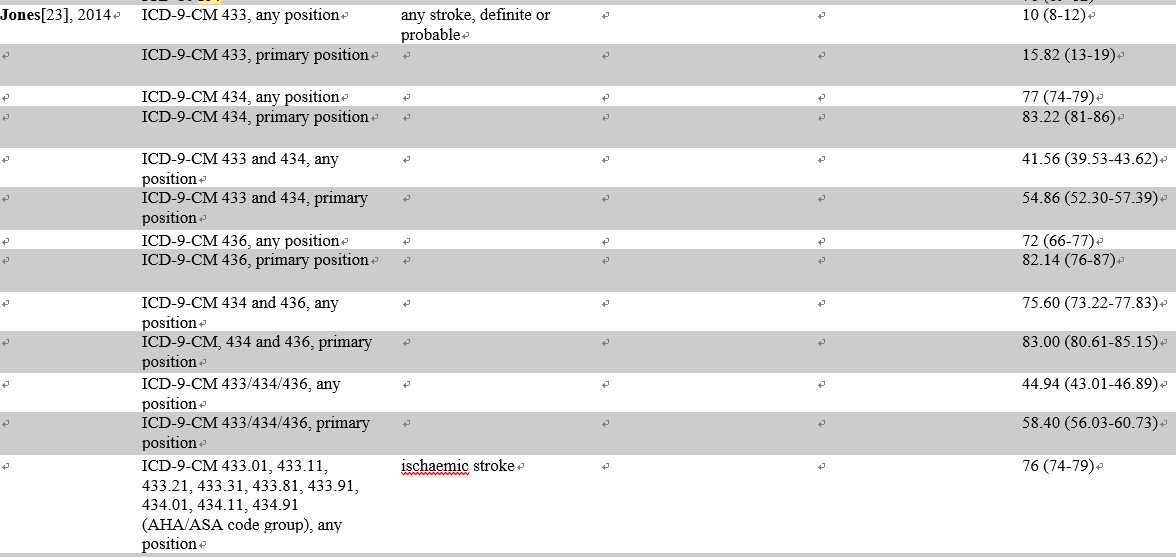 McCormick et al., PLoS ONE (2015)
Diverse accuracy across the ICD codes
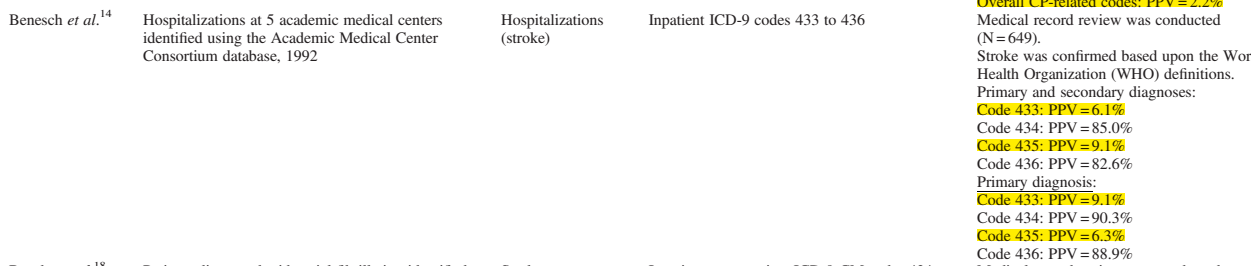 Andrade et al., Pharmacoepidemiology and Drug Safety (2012)
Diverse accuracy across the ICD codes
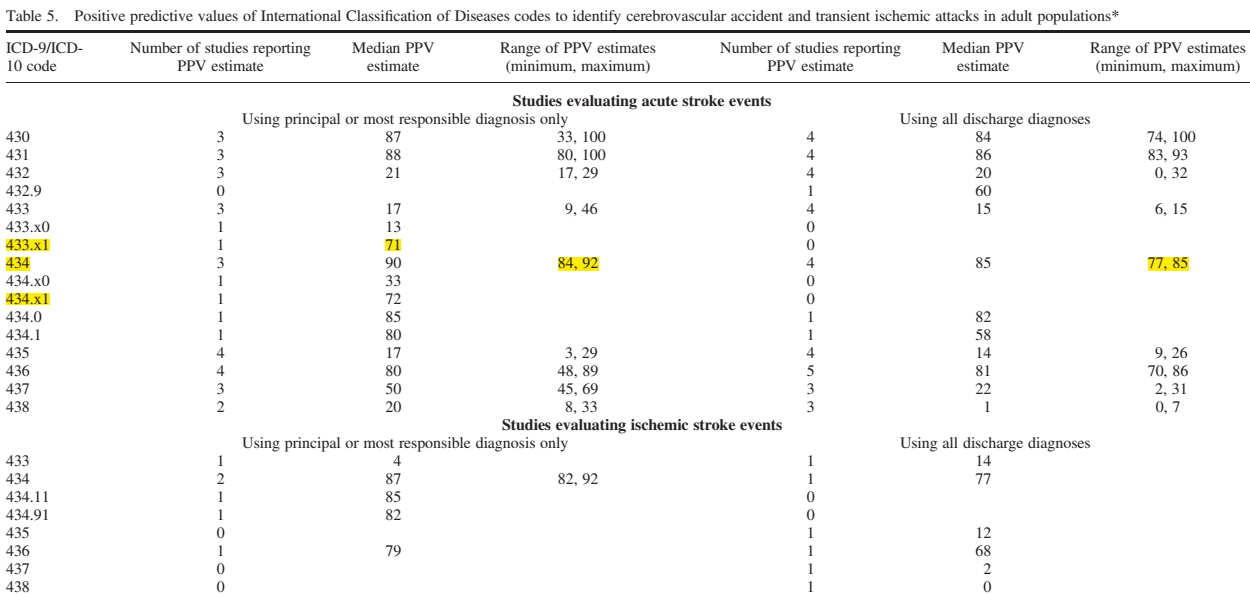 Andrade et al., Pharmacoepidemiology and Drug Safety (2012)
My conclusion
Diagnosis code
ICD-9-CM: 433.x1, 434.x1
ICD10: I63x
Should be considered
Specifiers
Inpatient or ED visit only?
Primary or secondary diagnosis only?
Brain CT or MRI?
Diverse accuracy across the ICD codes
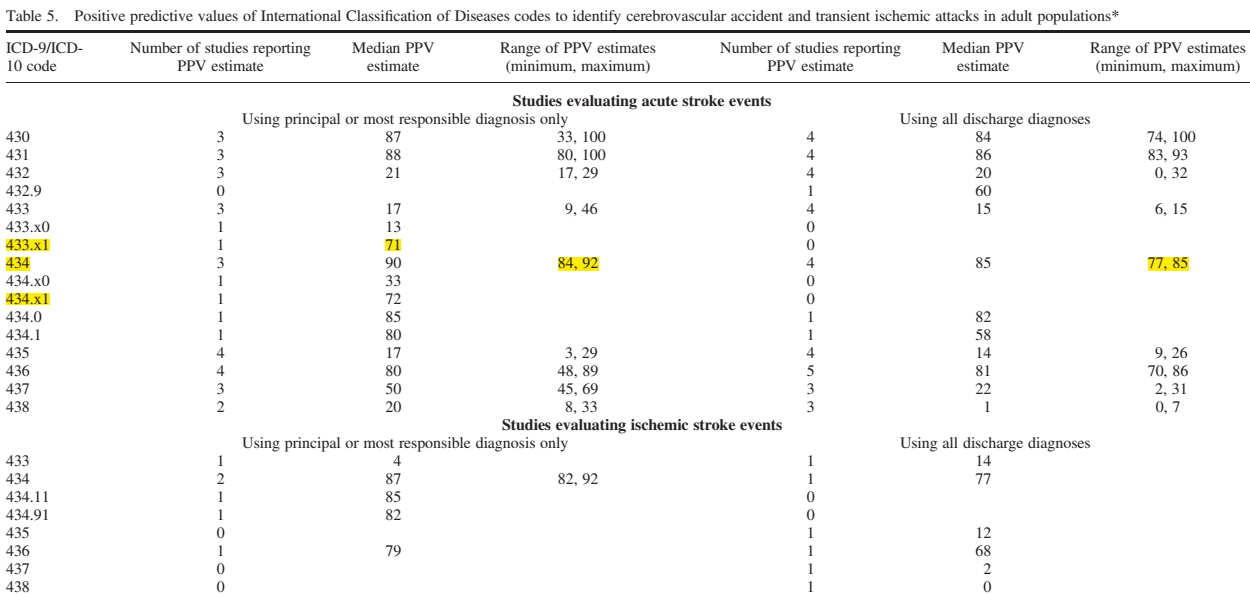 Andrade et al., Pharmacoepidemiology and Drug Safety (2012)
ICD-9-CM (433 & 434)
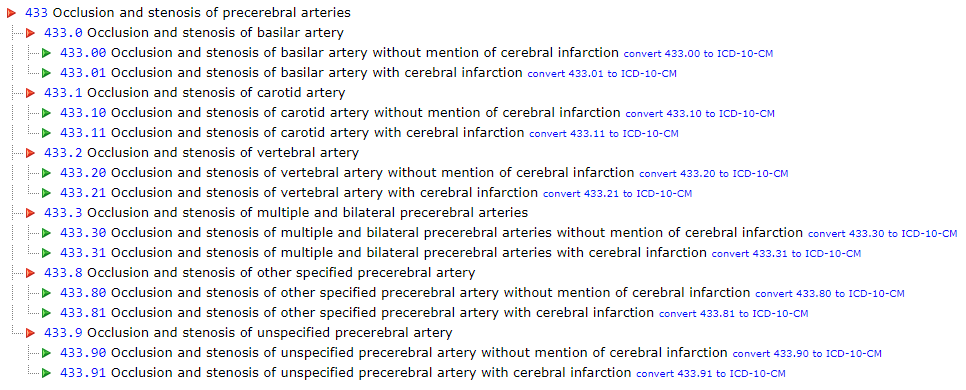 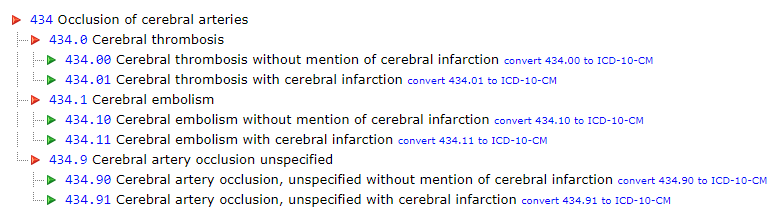 ICD-10 (I63, I64)
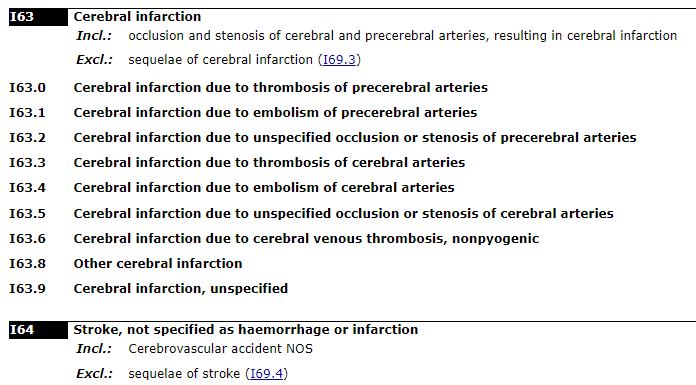 SNOMED-CT code
I found these two ancestor concept_ids can be used to include ‘maps to’ SNOMED-CT OMOP concept_id for ICD-codes(433.x1, 434.x1, I63x)
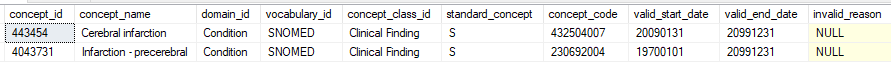 Unwanted ‘maps from’ ICD codes
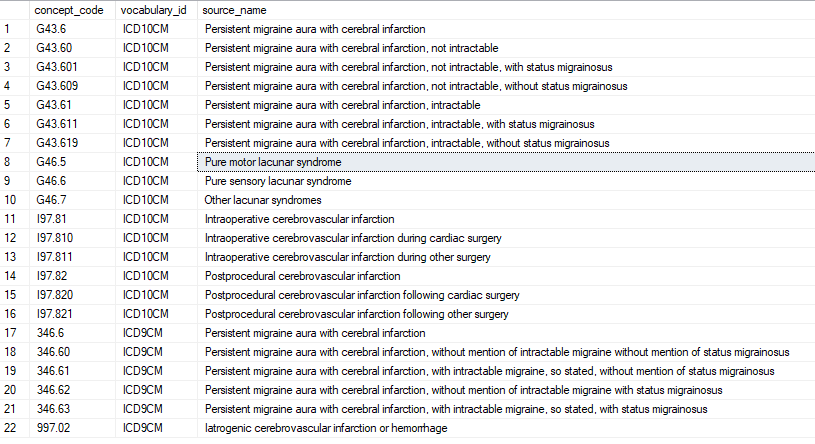 Unwanted ‘maps from’ ICD codes
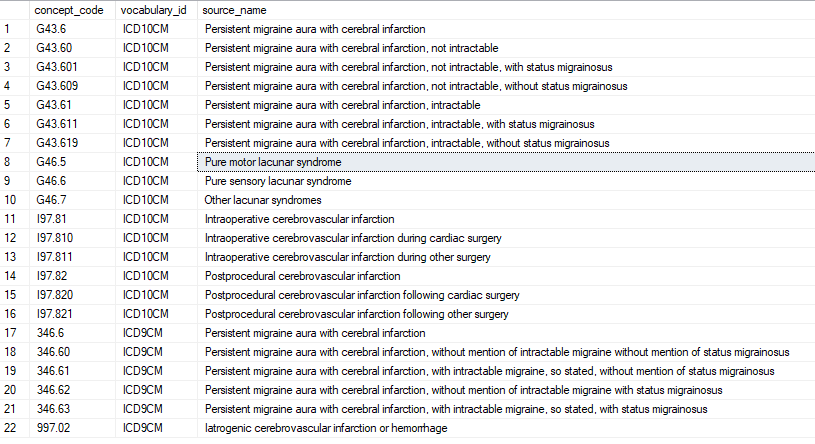 SELECT COUNT(DISTINCT PERSON_ID) FROM CONDITION_OCCURRENCE WHERE condition_source_value LIKE 'G436%’
 0 (No one has this diagnosis code in Korea, NHIS-NSC)
Three options
We can validate concept id of 443454, 4043731 in OHDSI – The best option
We can make a stroke cohort definition with excluding terms for same-day migraine
We can count how many people actually have these diagnoses in multiple databases. If no database has this condition, then I would be relieved
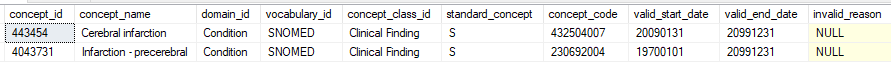 PheValuator: Phenotype algorithm evaluator
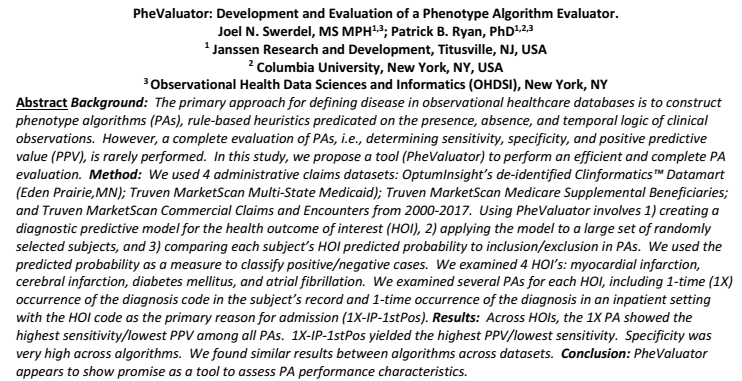 PheValuator: Phenotype algorithm evaluator
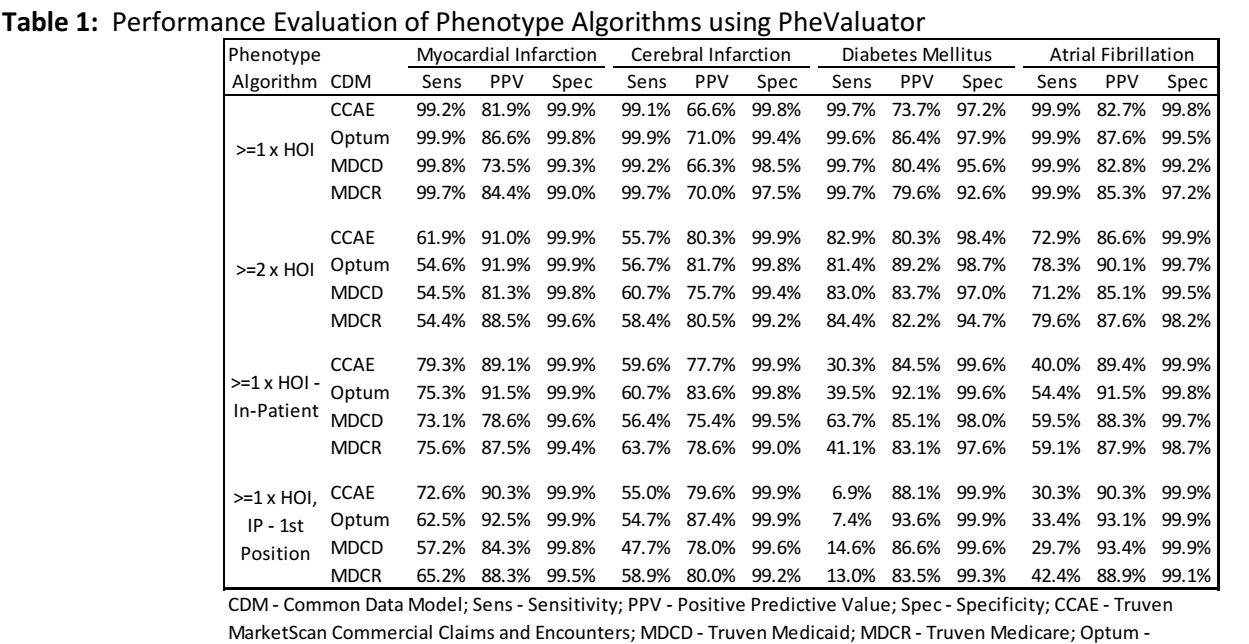 Plan
Evaluate phenotype libraries
Constructing most reliable (highly specific) stroke phenotype first
Cerebral infarction + Inpatient + Primary diagnosis + brain CT/MRI study + excluding those with migraine at the same day
Constructing various stroke cohorts with various specifiers
+/- Inpatient, +/- primary diagnosis, +/- brain imaging, +/- migraine
Evaluate phenotypes with various specifiers 
PheValuator
Chart Review – Ajou university(ICD10), Columbia university(?, ICD-9-CM)

Consensus among OHDSI researchers
Sensitivity vs Specificity?
Add stroke definition to OHDSI Golden Standard Phenotype Library
Risk of acute kidney injury between conventional NSAIDs and COX-2 inhibitors in patients
Ji In Park, MD, Kangwon National University Hospital, Korea Seng Chan You, MD, Ajou University, Korea
Background
NSAIDs are commonly a/w renal toxicity

Reduced renal blood flow  compensatory mechanism by prostaglandins  dilation of afferent arteriole 

Nonspecific inhibition of COX-mediated renal prostaglandins synthesis would remove this compensatory mechanism.
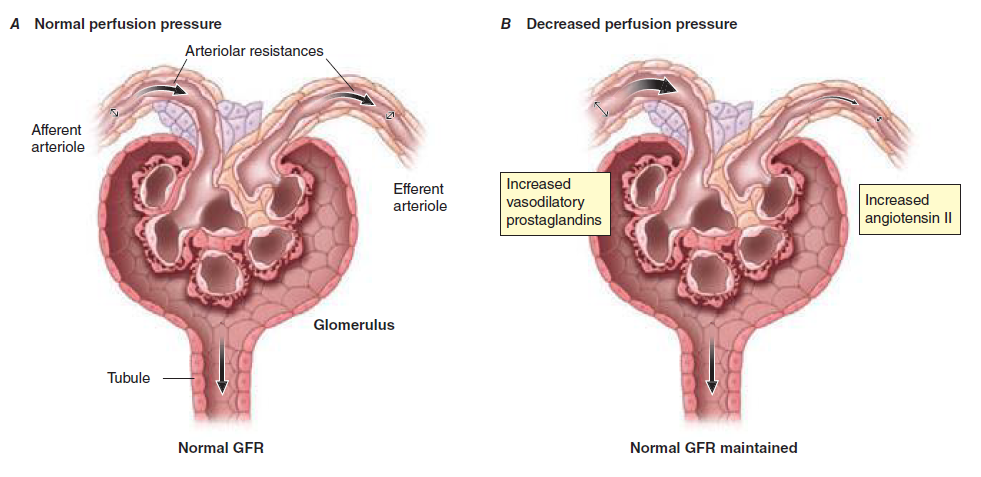 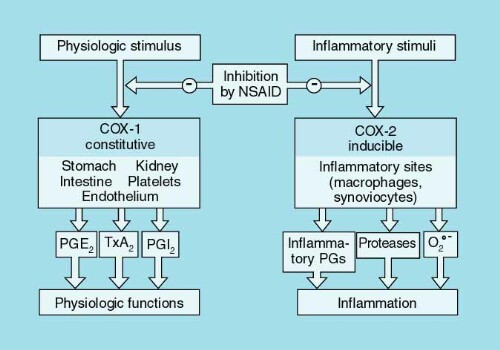 Background
Theoretically, COX-2 inhibitors are expected to be safer to conventional NSAIDs regarding renal toxicity. However, the previous reports are controversial. 

Some favor COX-2 inhibitor, but others do not.
Arch Intern Med. 2000 May 22;160(10):1465-70
Am J Epidemiol. 2006 Nov 1;164(9):881-9. 
Am J Med. 2008 Dec;121(12):1092-8.
Pharmacoepidemiol Drug Saf. 2009 Oct;18(10):923-31.
Am J Ther. 2000 May;7(3):159-75.
Ann Intern Med. 2000 Jul 4;133(1):1-9.
Eur J Intern Med. 2015 May;26(4):285-91.
BMC Nephrol. 2017 Aug 1;18(1):256.
Aim of the study
To compare the risk of acute kidney injury between conventional NSAIDs and COX-2 inhibitors in patients with osteoarthritis 

Target cohort		: COX-2 inhibitor users
Comparator cohort	: Conventional NSAIDs users
Outcome			: Acute kidney injury
Study design
First-user of COX-2 inhibitor or NSAIDs
Age >= 18
Without previous chronic kidney disease
Osteoarthritis within preceding one year
Endpoint
Acute Kidney Injury
Time at risk
Primary: On-treatment
Sensitivity analysis: Outcome during 30-day after drug initiation.			 Outcome within 30 days after stop of the drug
https://github.com/OHDSI/StudyProtocolSandbox/tree/master/COX2vsNSAIDsAKI
Study design
Statistics
Primary: 1:4 PS matching
Additional: PS stratification, Without matching
Conditional Cox regression
Covariates
Gender, age group, race, ethnicity, index year, index month, Condition group (1yr, 30day), Drug group (1yr, 30day), Procedure (1yr, 30day), Measurement (1yr), Device (1yr)
102 Negative controls
https://github.com/OHDSI/StudyProtocolSandbox/tree/master/COX2vsNSAIDsAKI
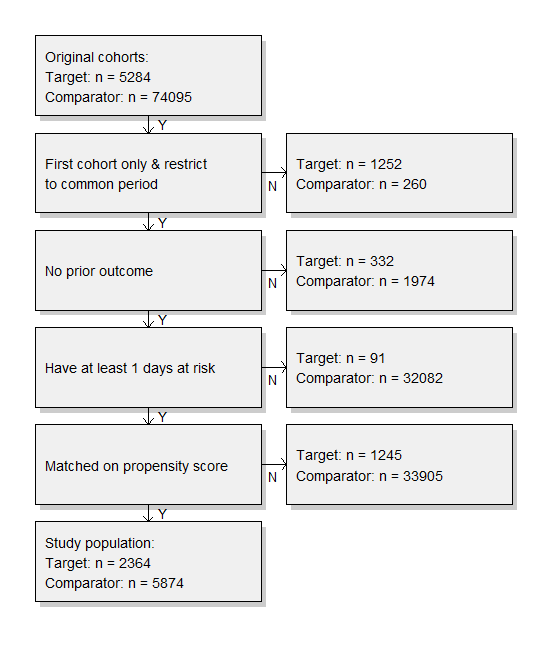 Result
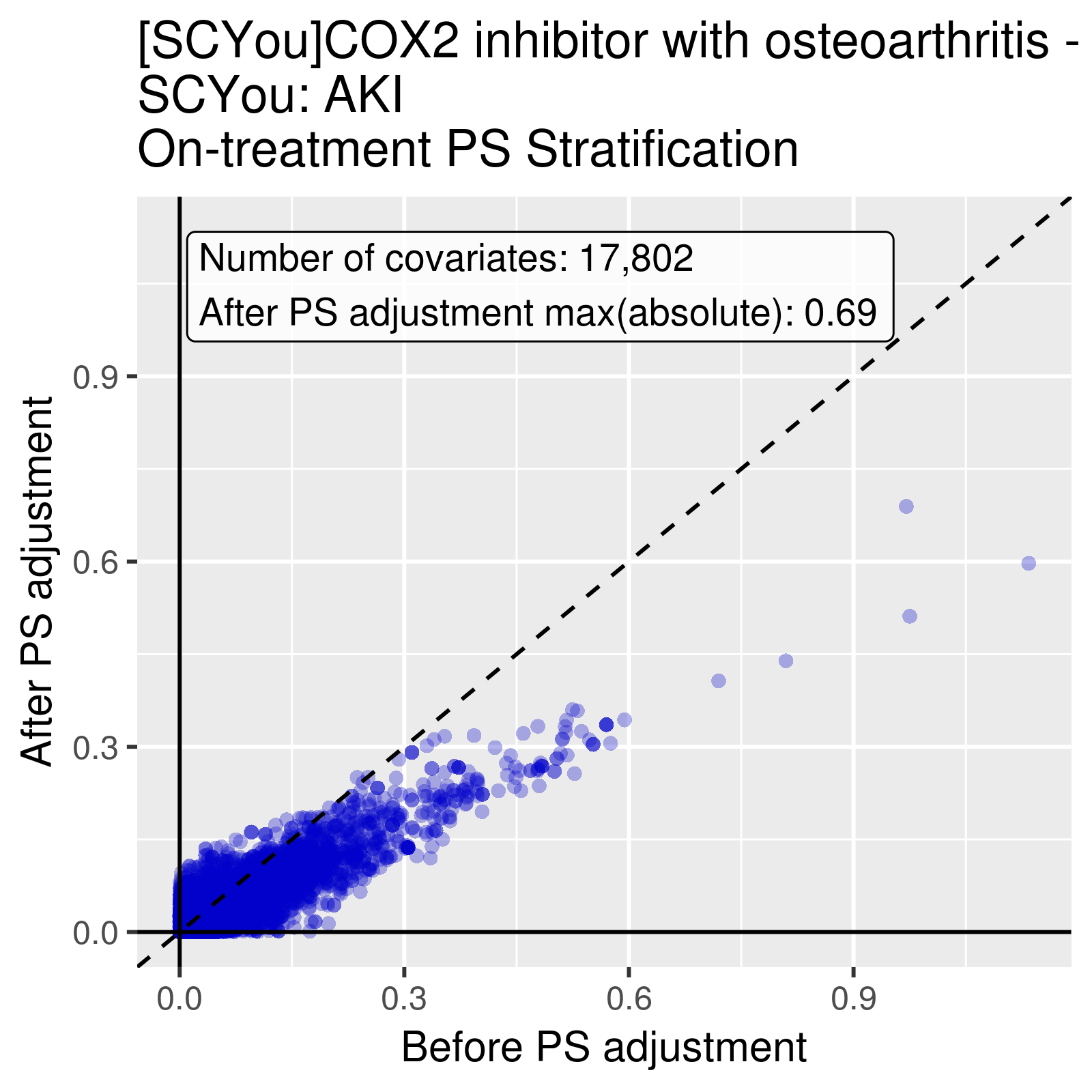 Negative controls
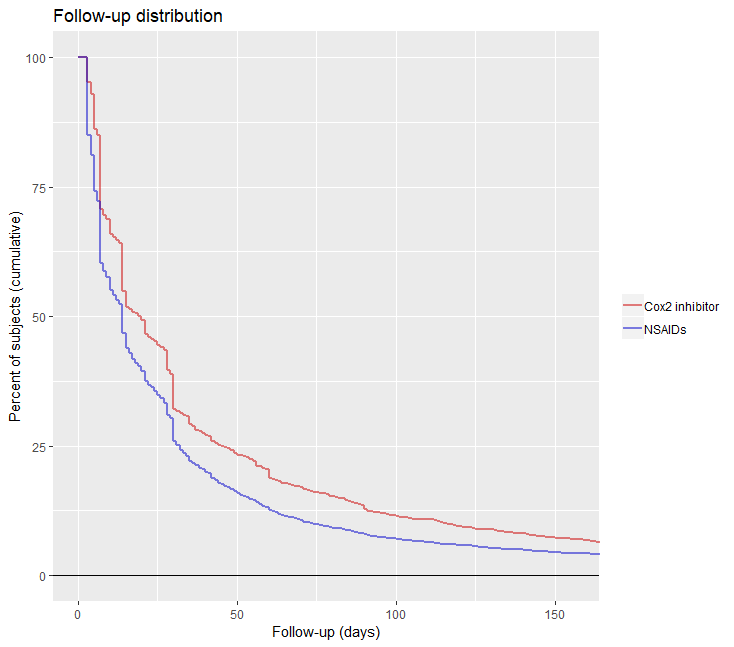 Result
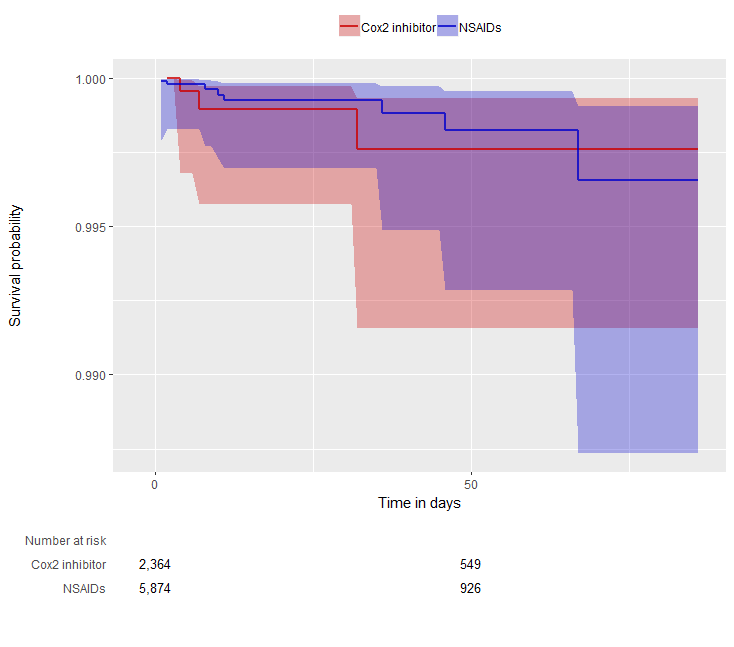 HR 1.16
p= 0.87
Conclusion
Inconclusive result identifying difference in risk of AKI between selective Cox-2 inhibitor and NSAIDs
This study should be replicated in larger database

Adding interaction term for elderlies and gender might be good